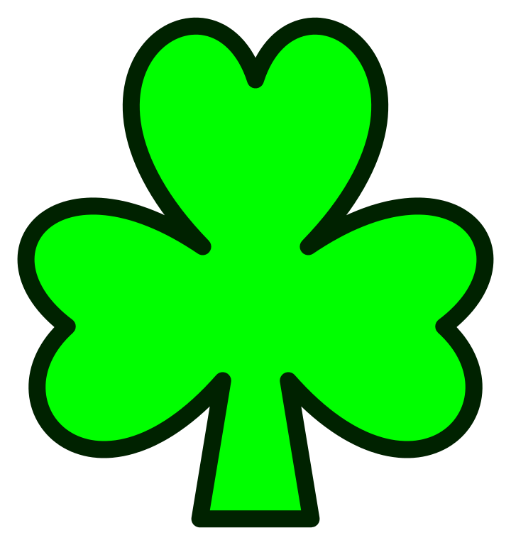 Junior Infants
Gaeilge Remote Learning
May 4th to  May 15th
In school we use the Abair Liom programme to teach Irish. Follow the instructions below to sign up and access the programme.
Go to FolensOnline.ie and click register
Select Teacher
Fill in a username, email and password
For Roll Number use the code:  Prim20
Go to Junior Infants
Click on resources
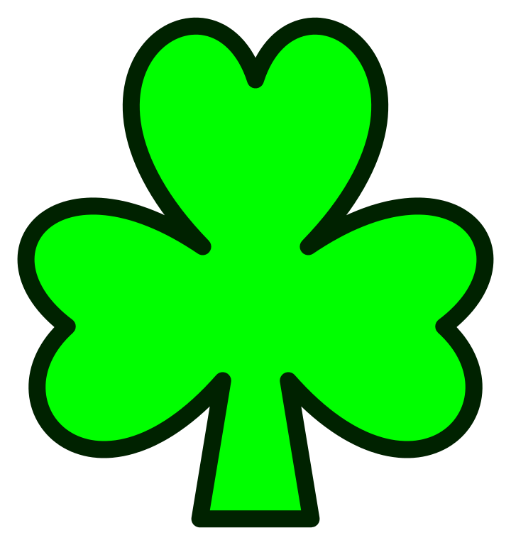 Week One Abair Liom: An Bosca Lóin
https://content.folensonline.ie/programmes/AbairLiom/JI/resources/Poster/AL_JI_ACT_Postaer_L03_001/index.html
Suggested Activities
Learn the song ‘Cad atá i do Bhosca Lóin’ 
Learn the poem ‘Buail Bos’ 
Éist leis an scéal (Listen to the story)
Cuardach 1 agus 2 (Click on the pictures to hear the words)
Foclóir 1 agus 2 (Listen to words and click on the right picture)
Week Two Abair Liom: Ag Súgradh
https://content.folensonline.ie/programmes/AbairLiom/JI/resources/Poster/AL_JI_ACT_Postaer_L04_001/index.html

Suggested Activities
Learn the song ‘Hé Hó Mo Dhaideo’
Learn the poem ‘Sín do Lámha Thuas Thar Do Cheann’ 
Éist leis an scéal (Listen to the story)
Cuardach 1 agus 2 (Click on the pictures to hear the words)
Foclóir 1 agus 2 (Listen to words and click on the right picture)
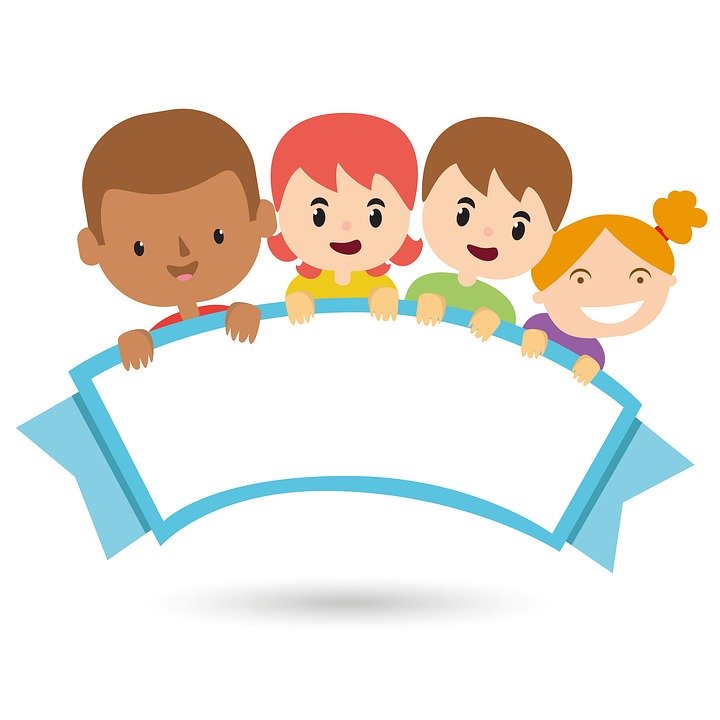 Extra Activities….
Be Active At Home ‘As Gaeilge’
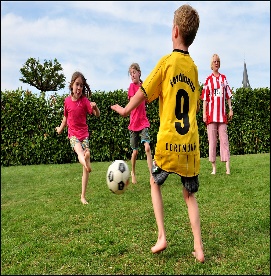 Bí ag rith                     Bí ag dámhsa                       Bí ag imirt peile 



Bí ag léim                    Bí ag snámh                         Bí ag rothaíocht
                                               


Bí ag siúl                         Bí ag scipeál                        Bí ag imirt cispheile
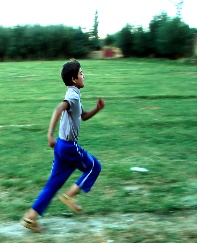 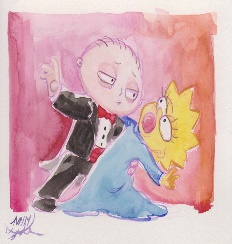 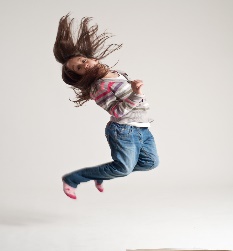 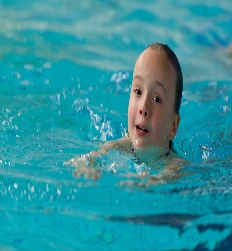 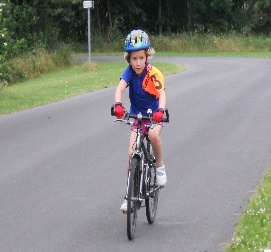 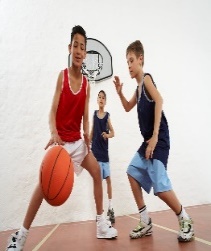 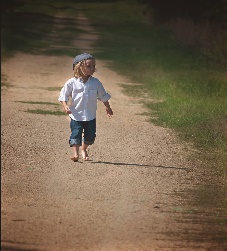 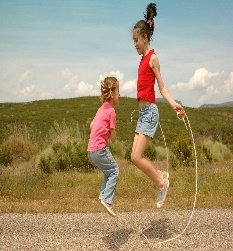 Tarraing agus Dathaigh : Draw and Colour
úll dearg                      banana buí                         crann glas


  
liathróid gorm                                     téidí oráiste                                                    


cat dubh                      madra donn                      mála scoile corcra
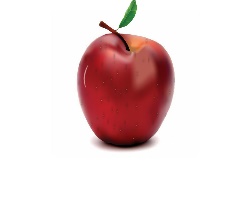 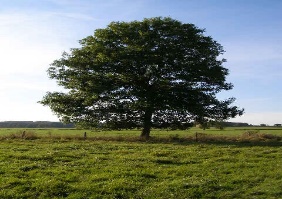 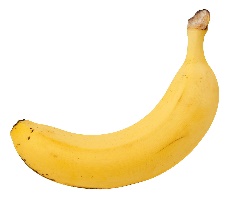 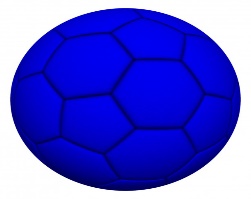 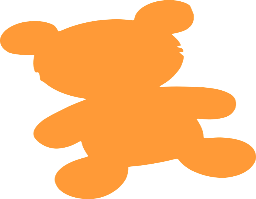 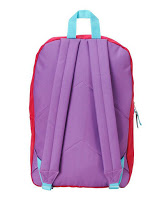 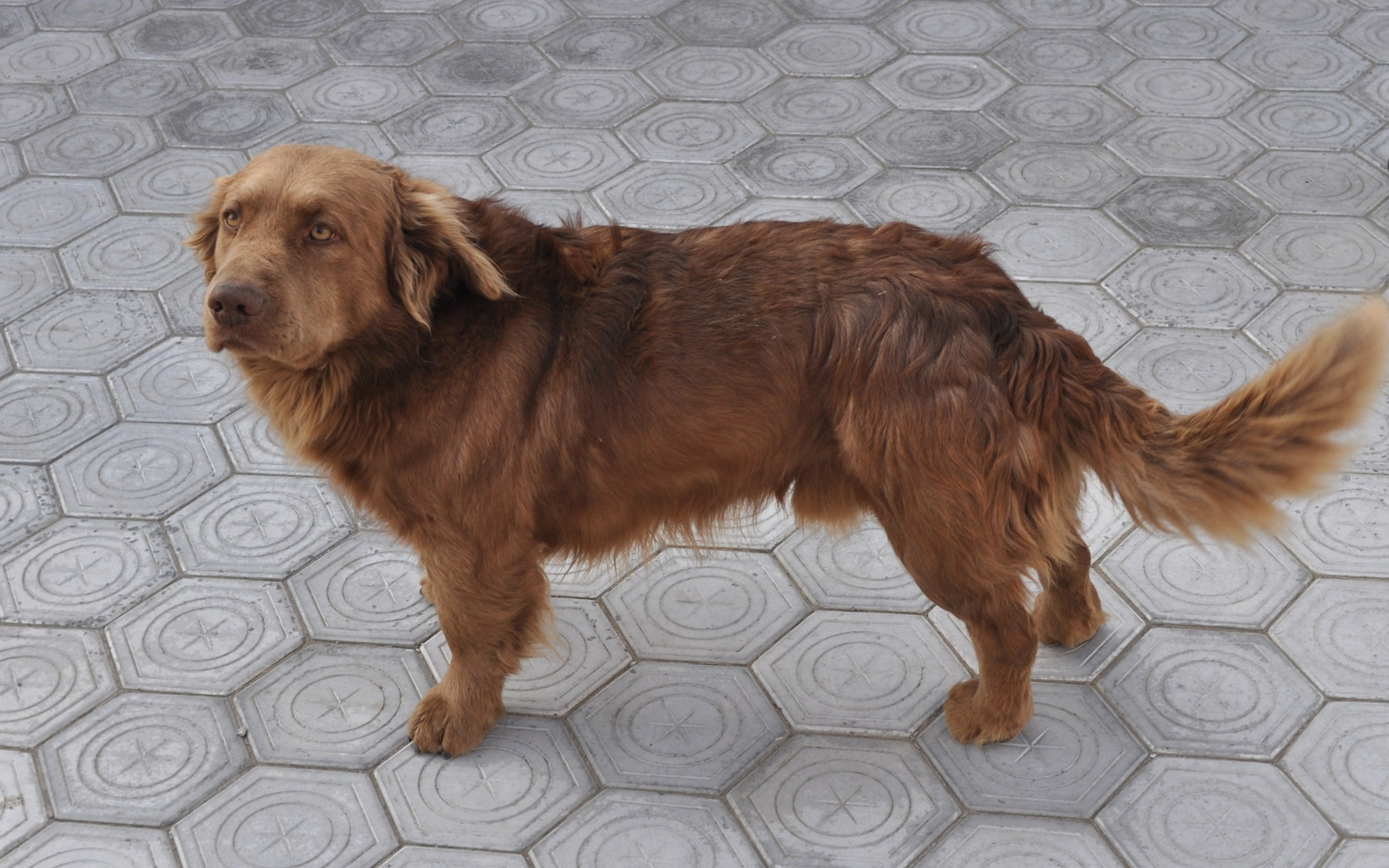 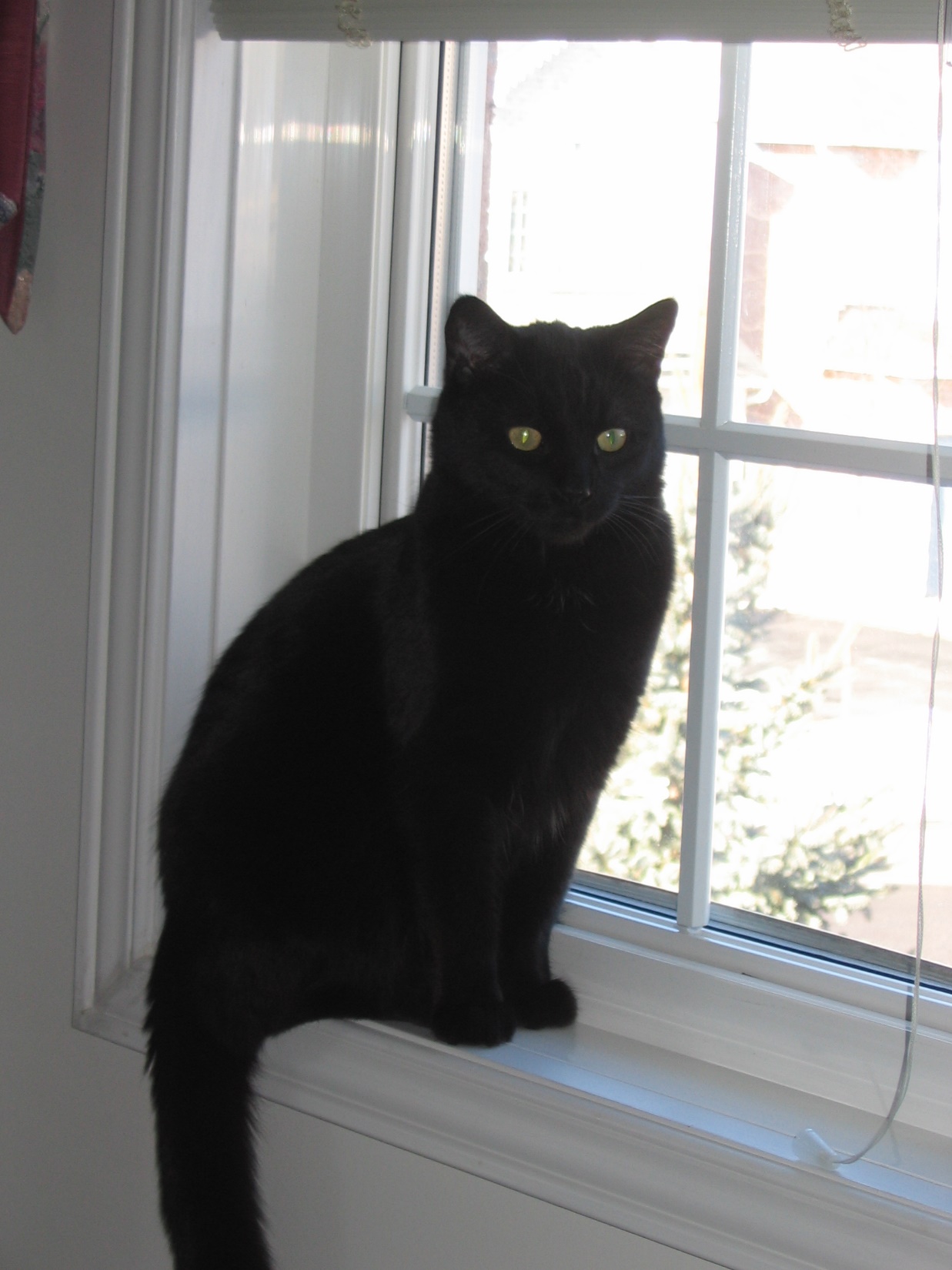 Check out YouTube and the TnaG player for the Irish programmes listed below.
Is Eolaí Mé 
Ár Scéal
An Siopa Ealaíne
 Scéal na Lae
Corpoidechas Le Ciarán ( PE )
Dino Lingo
Cúla4 ar Scoil 10.00 a.m Monday to Friday on TnaG
Maith thú!